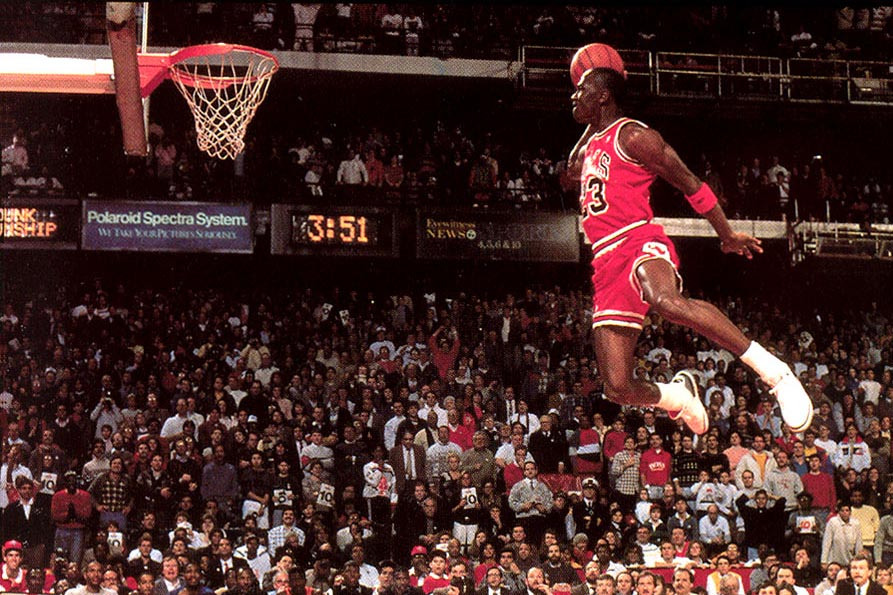 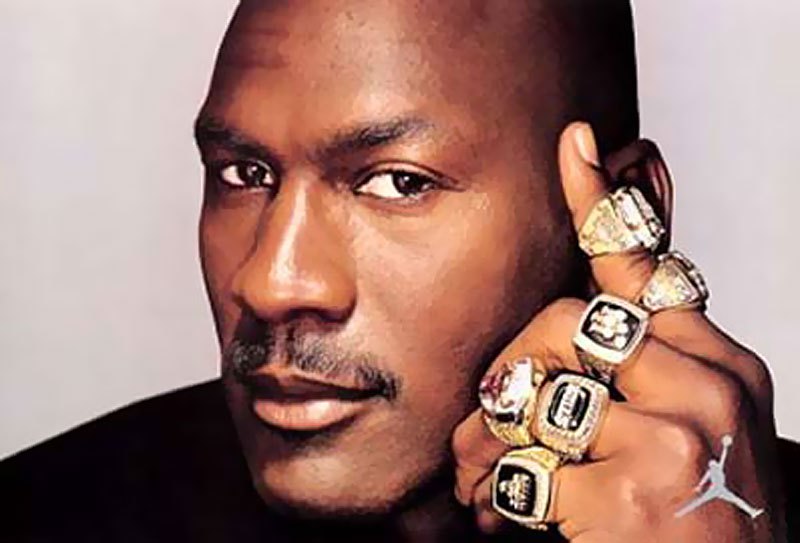 Passion For the Game, Hard Work, Dedication, Sacrifice
Paul’s Passion For Christ
Phil.3:1-15
Paul’s Passion For Christ
Vs.1-2,  His Warning
Vs.3,  The True Circumcision, Rom.2:28-29
Vs.4-7,  His Confidence in the Flesh
Vs.8-9,  To Be Found in Him
Vs.10,  To Know Christ,  Gen.4:1
Vs.11,  The Resurrection of Life, Jn.5:28-29, Lk.14:14
Vs.12,  Lay Hold on Christ
Vs.13-14,  Press Toward the Prize
Vs.15,  Strive for Maturity
The Plan of Salvation
Hear the Gospel of Christ,  Acts 18:8
Believe in Jesus Christ,   Rom.5:1
Repent and Turn to God,  Luke 24:47
Confess Jesus Before Men,  Acts 8:37
Be Baptized for the Remission of Sins, Ac.2:38
        ---------------------------------
Be Thou Faithful Unto Death,  Rev.2:10
If Err From The Faith: Repent and Pray God,       Acts 8:22